ЭТИМОЛОГИЯ БРИТАНСКИХ ТОПОНИМОВ
Выполнила 
Ученица 10Б класса 
Лицея 145 г. Казани
Замалетдинова Камиля
Целью данного исследования является описание географических названий Великобритании в  диахроническом аспекте,  то есть  необходимо проследить влияние различных завоеваний в истории страны на формирование топонимов и исследовать особенности английских топонимов на примере художественного произведения.
Для достижения поставленной цели необходимо выполнить следующие задачи:

Определить основные периоды завоеваний Великобритании другими народами, то есть периоды иноземного влияния.
Выявить территории, подвергавшиеся такому влиянию.
Выявить преобладающие виды топонимов на данной территории.
Провести словообразовательный и этимологический анализ выявленных географических названий.
Сравнить силу  влияния различных народов на формирование топонимов.
Провести анализ географических названий на примере повести «Собака Баскервилей» А.Конан Дойля и рассказа «Скандал в Богемии».
Практическая значимость исследования состоит в том, что его основные положения, выводы и языковой материал могут быть использованы в изучении лингвострановедения и послужить основой для дальнейшего изучения и обобщения знаний по истории языка. Полученные обобщения могут быть использованы в таких областях, как языкознание, лингвострановедение, история, лингвистика. Кроме того, результаты данной работы могут найти применение и на уроках иностранного языка.
Топонимы как лингвистическое явление
Онома́стика — наука, изучающая имена собственные всех типов и их происхождение.
Топони́мика  — наука, изучающая географические названия, их происхождение, смысловое значение, развитие, современное состояние, написание и произношение.
Топо́ним  — имя собственное, обозначающее название географического объекта.
Словообразование английских топонимов
Простые, то есть те, которые воспринимаются как состоящие из одной основы(Stock, Lee, Road).
 Сложные, состоящие из двух и более основ или из основы и топонимического суффикса ( Caldwell, Rodsley, Saling). 
 Составные, то есть состоящие из двух или более отдельных слов( Little Saxham, Strafford-on-Avon).
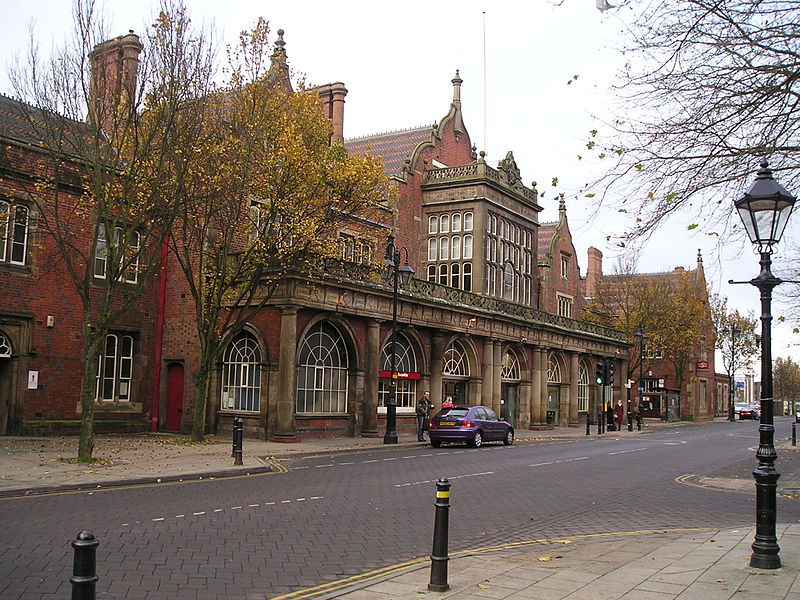 Stock
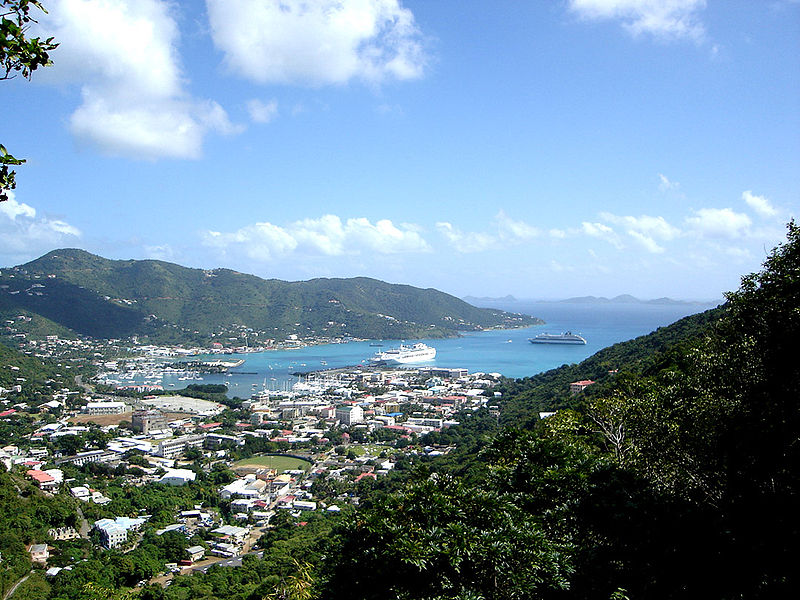 Road
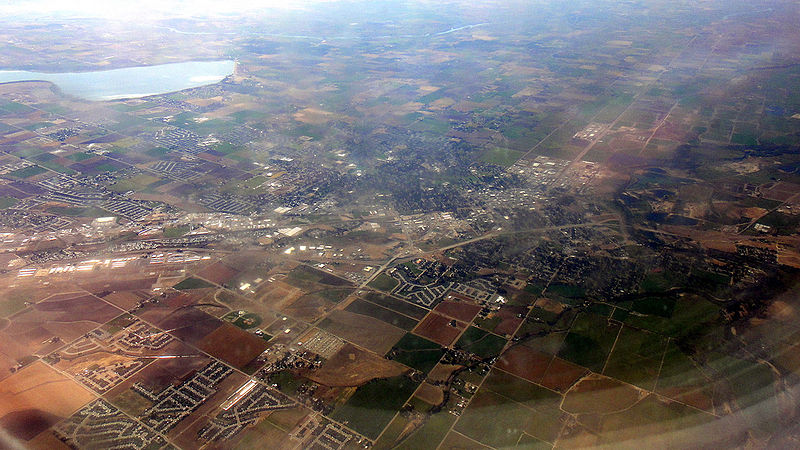 Caldwell
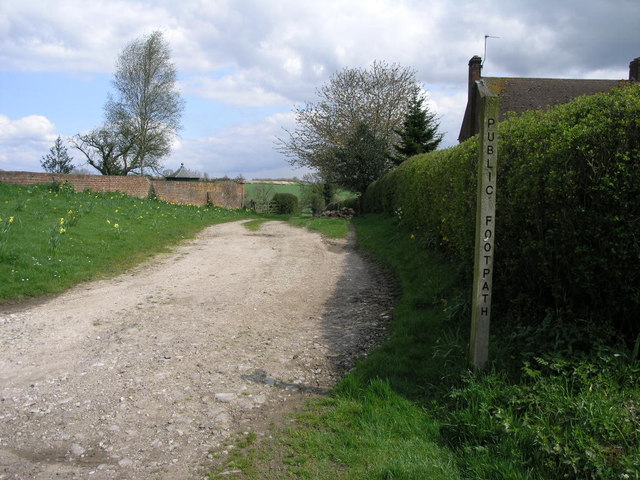 Rodsley
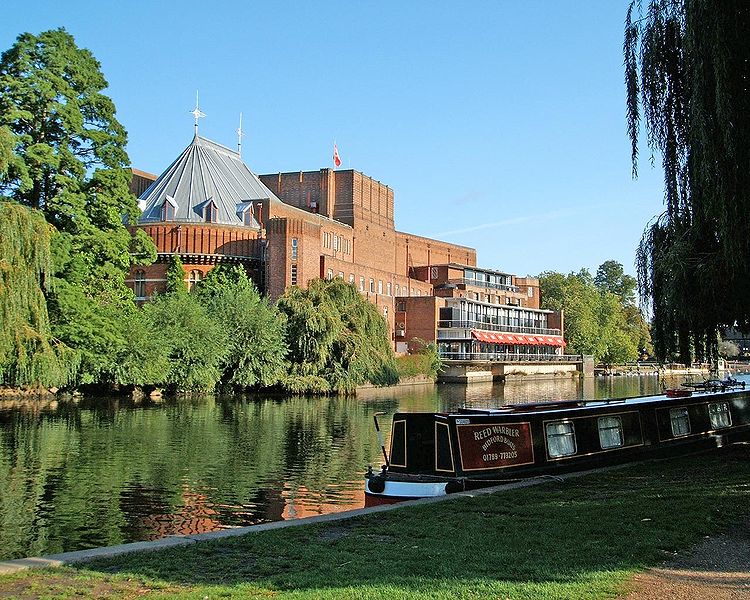 Strafford-on-Avon
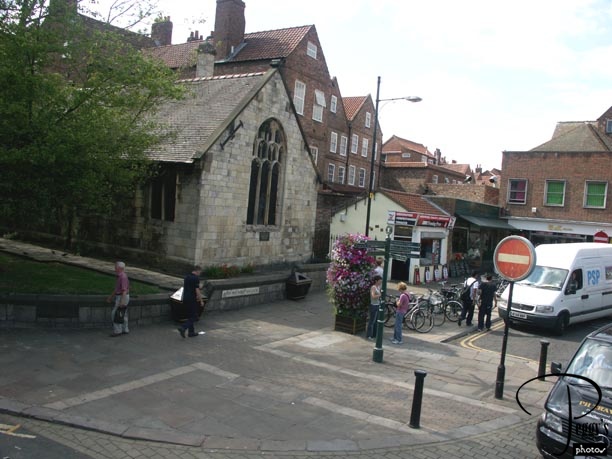 Whip-Ma-Whop-Ma
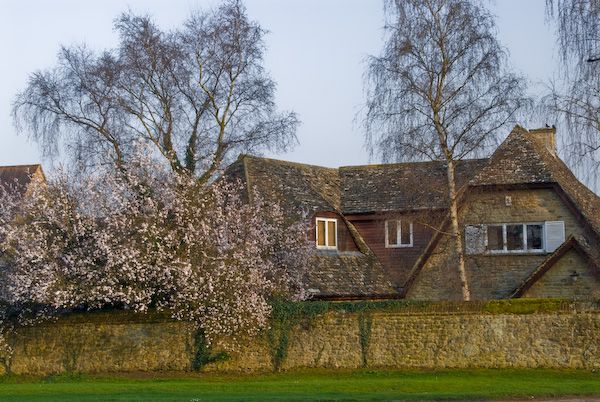 Stanford-in-the-Vale
Наиболее распространенные конечные элементы  английских топонимов
Современная топонимическая карта в свете иноязычных влияний
Кельтский топонимический слой
Латинские элементы
Французские элементы
Скандинавский топонимический слой
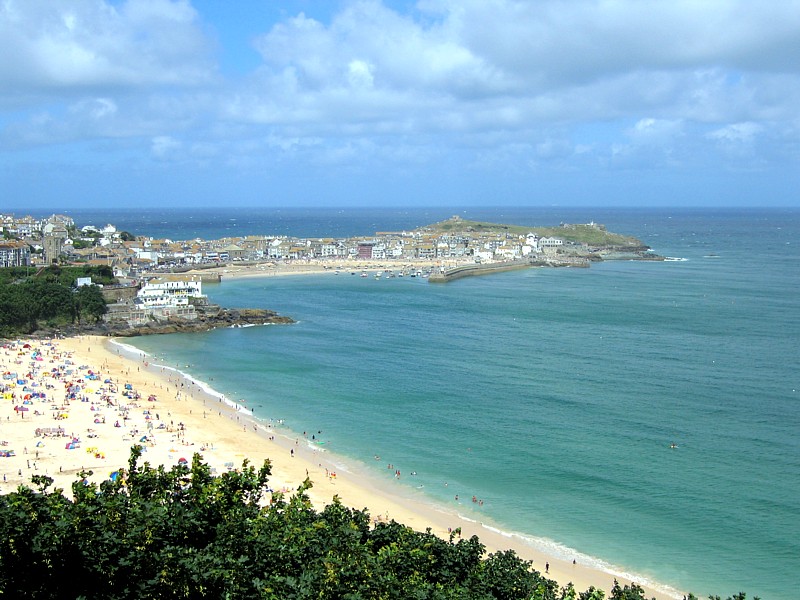 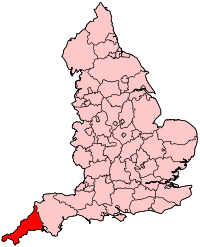 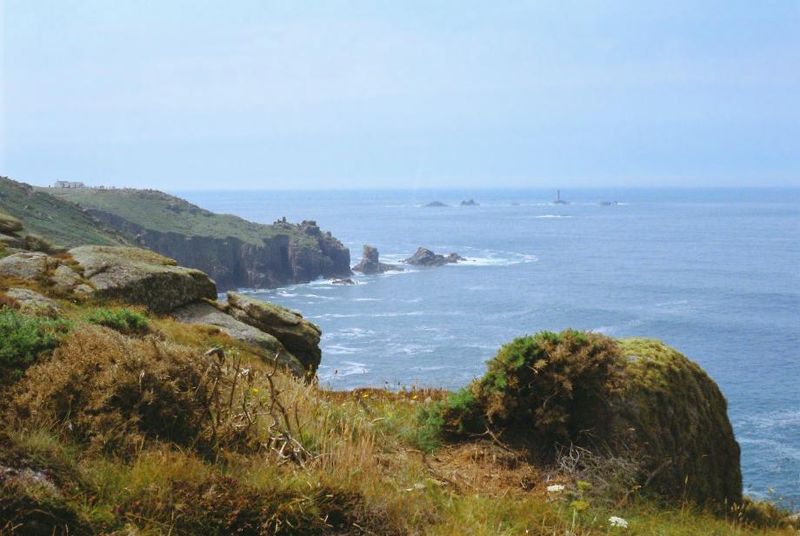 Корнуолл
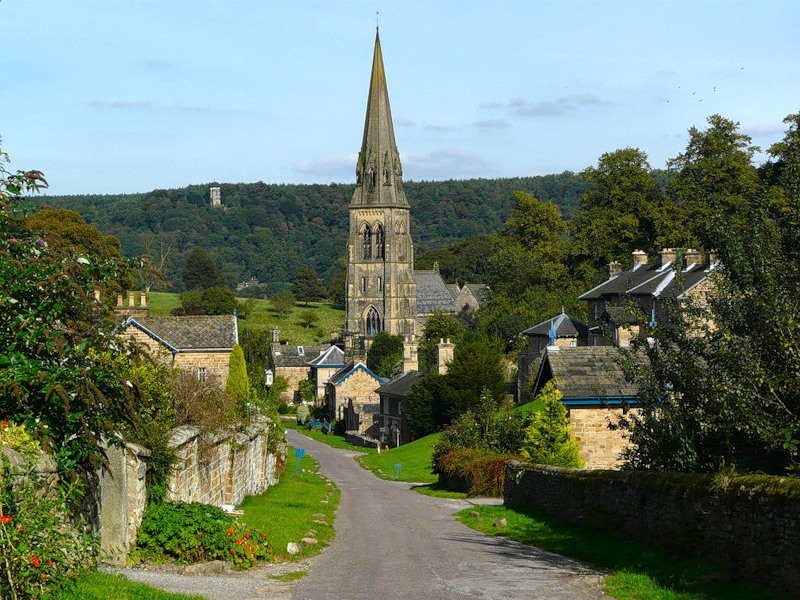 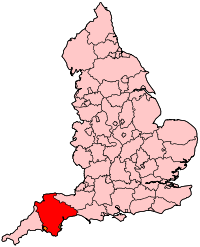 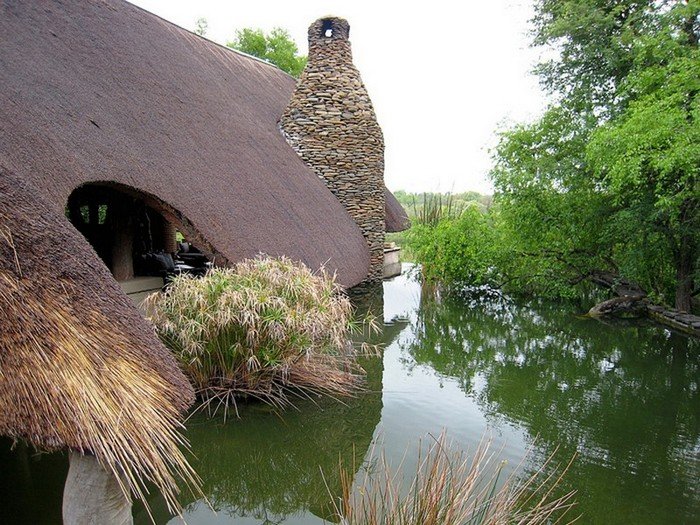 Девоншир
Кельтский топонимический слой
используется элемент wal: Walton, Walcoff, Walbrook;
   наибольшей массовостью отличается элемент pen : Penhill, Penge, Pencoyd.
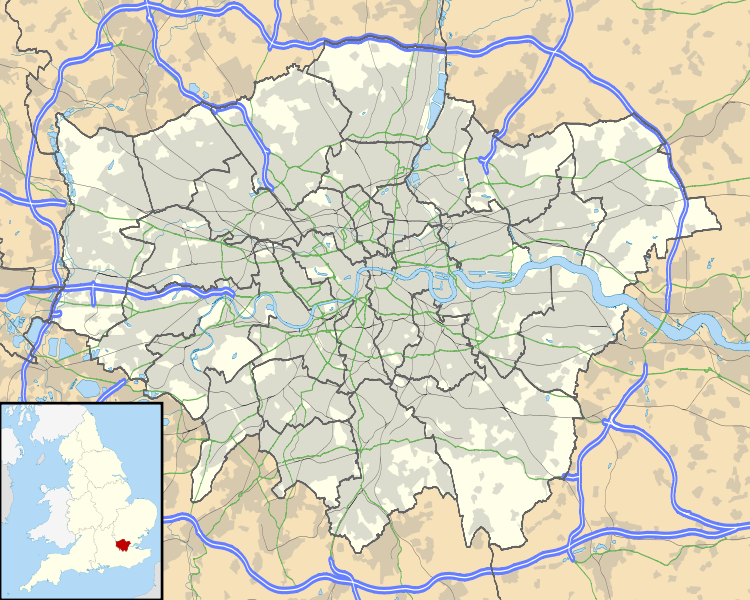 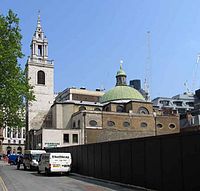 Walbrook
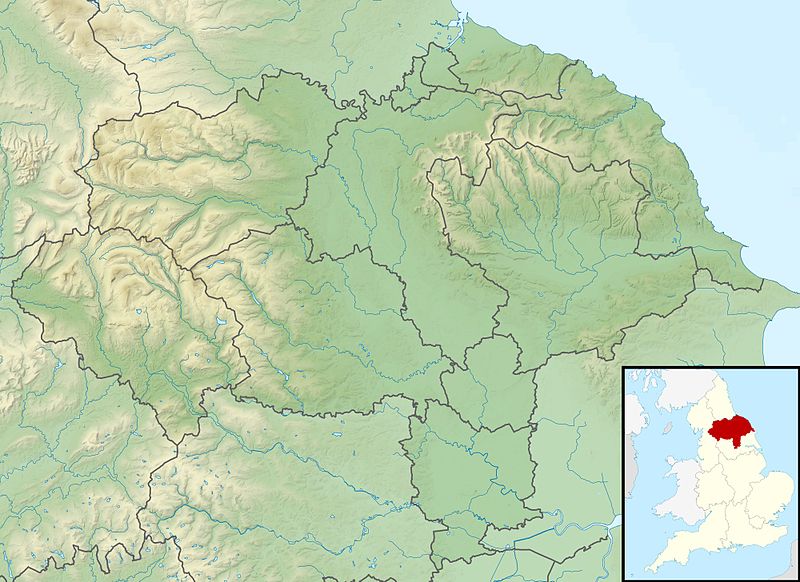 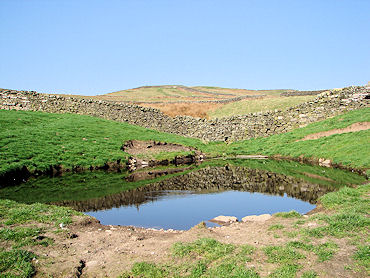 Penhill
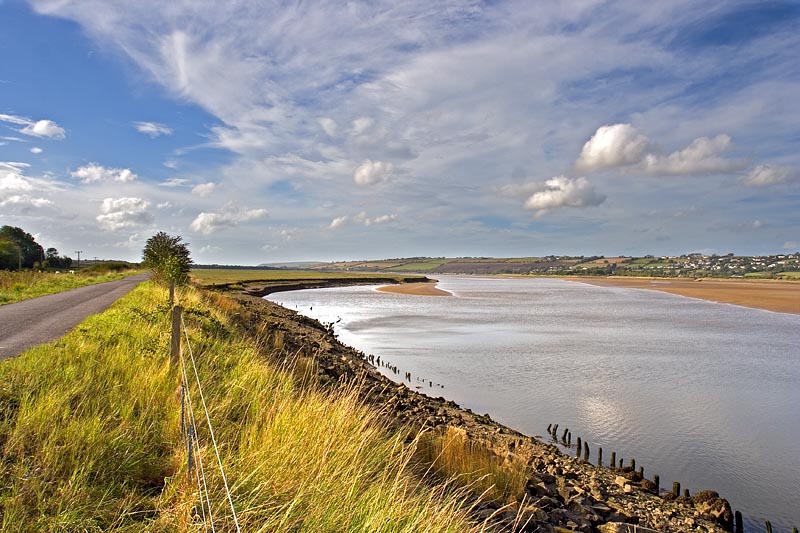 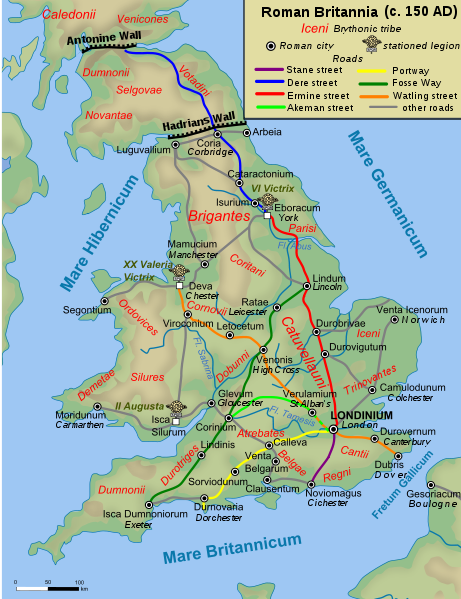 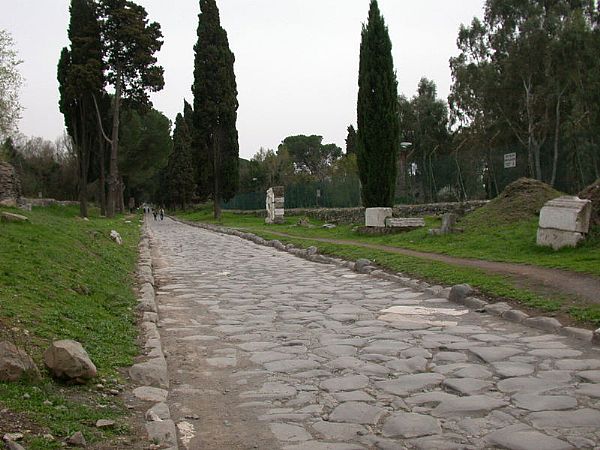 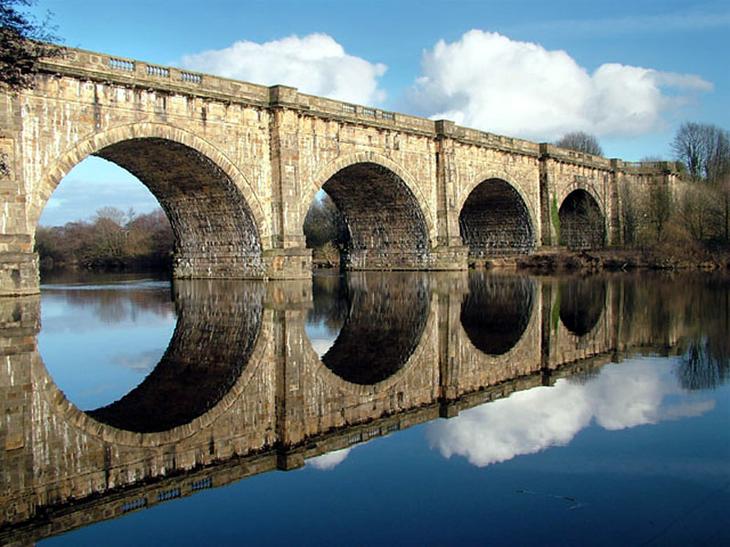 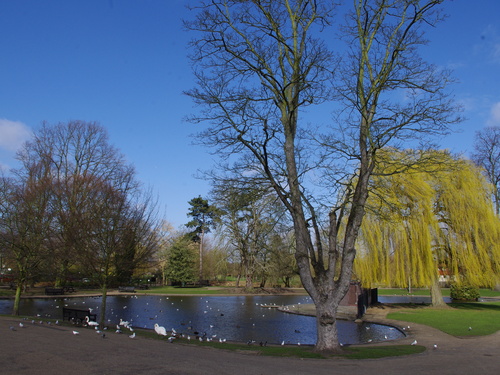 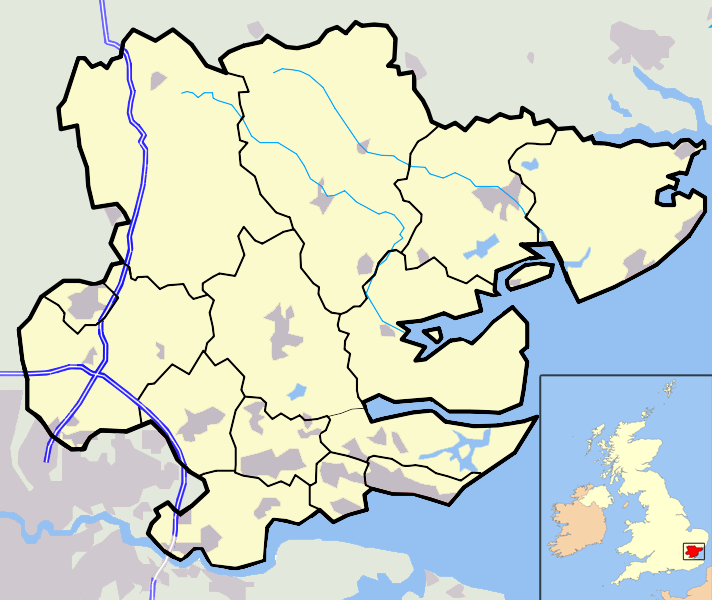 Colchester
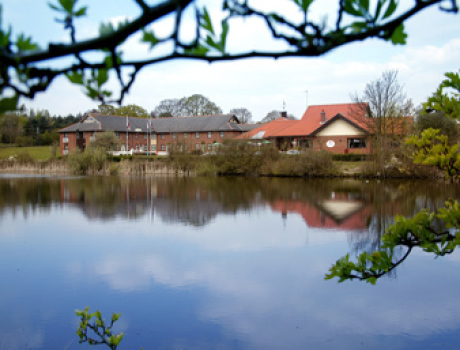 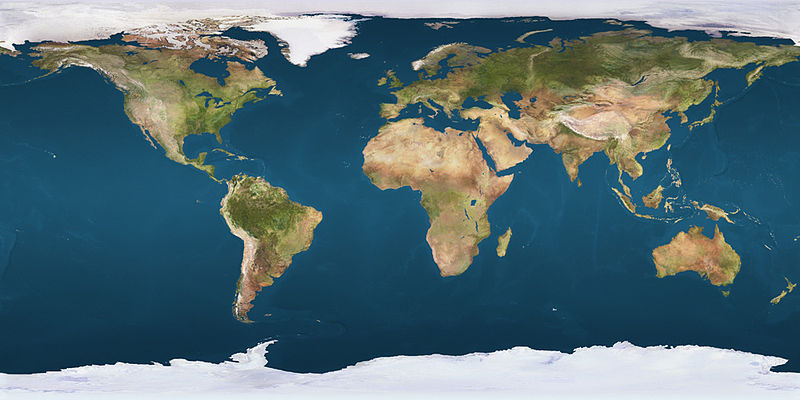 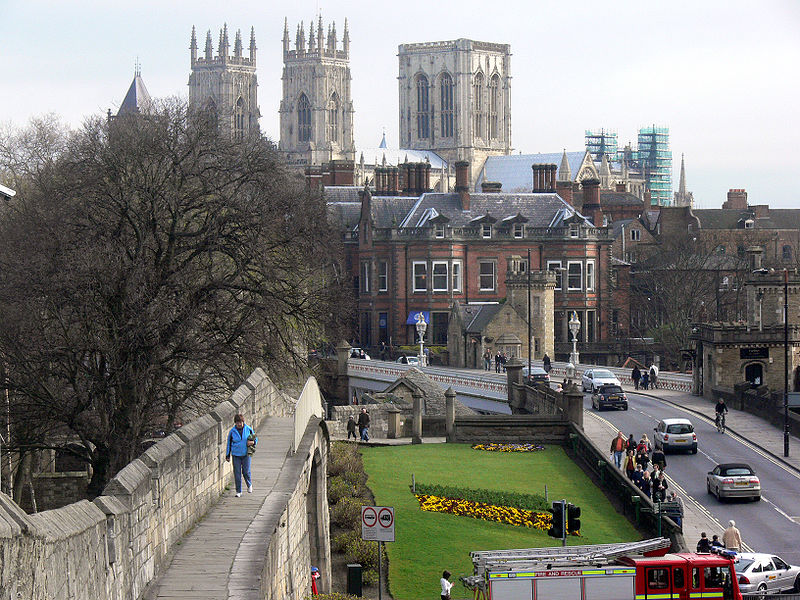 York
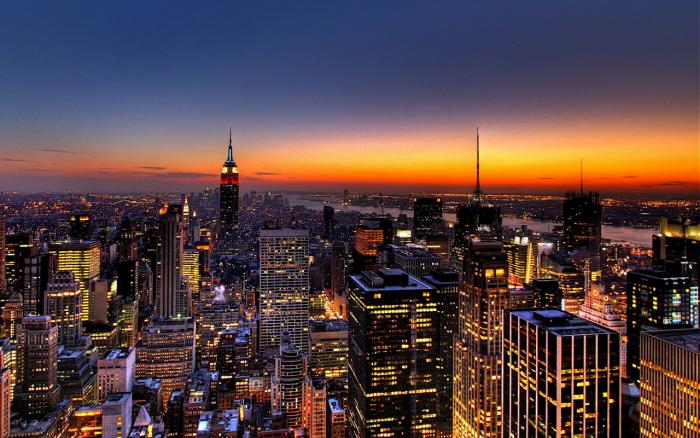 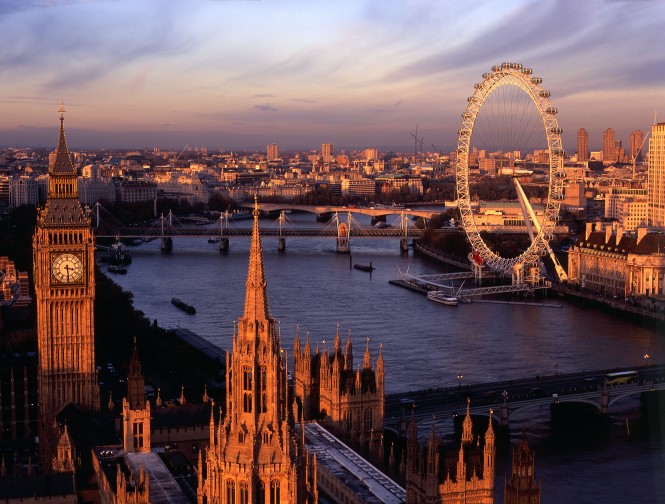 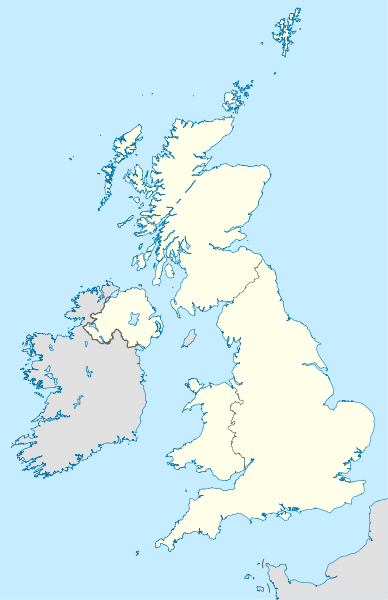 London
Латинские элементы
используется  компонент chester/caster: Doncaster, Winchester,  Silechecter;

 применяется элемент ambo:  Luttons Ambo, Huttons Ambo, Wendens Ambo.
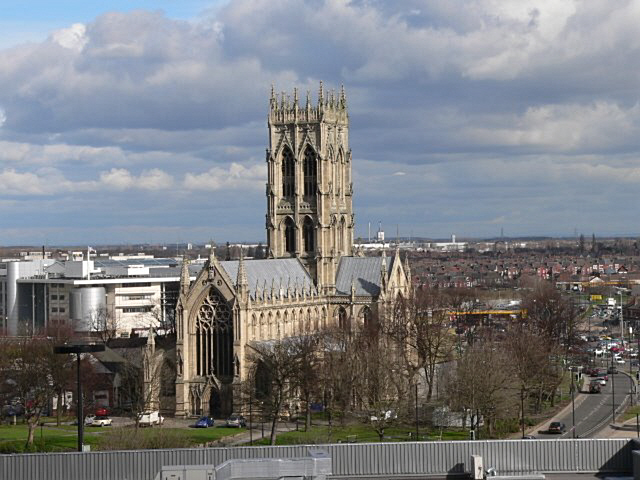 Doncaster
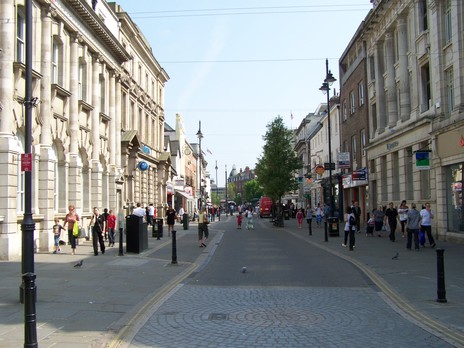 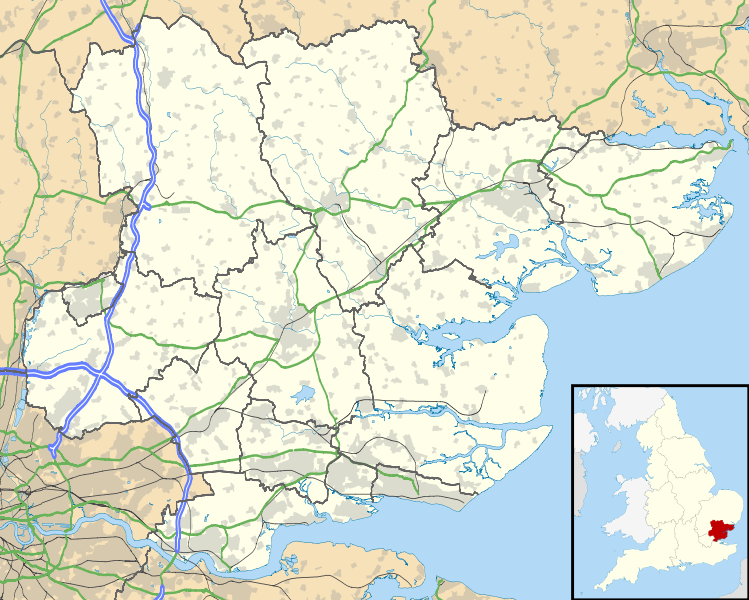 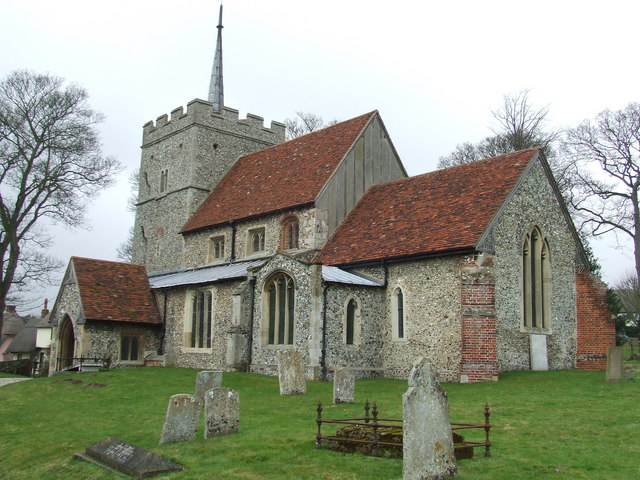 Wendens Ambo
Французские элементы
используется  компонент mont
например: Eamont, Rindmont, Grosmont.
  употребляется компонент ville 
например: Morville, Coalville, Bronville.
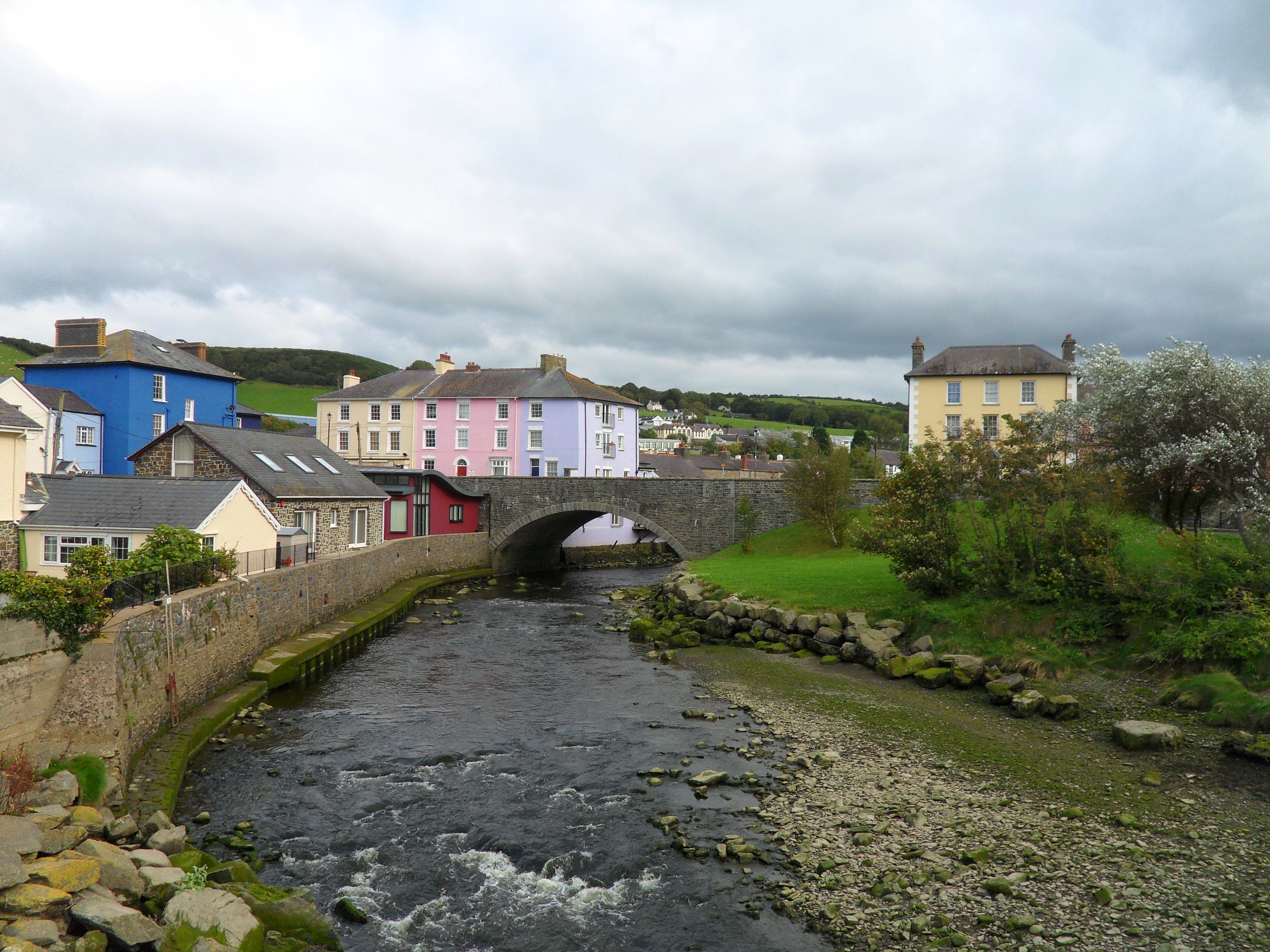 Eamont
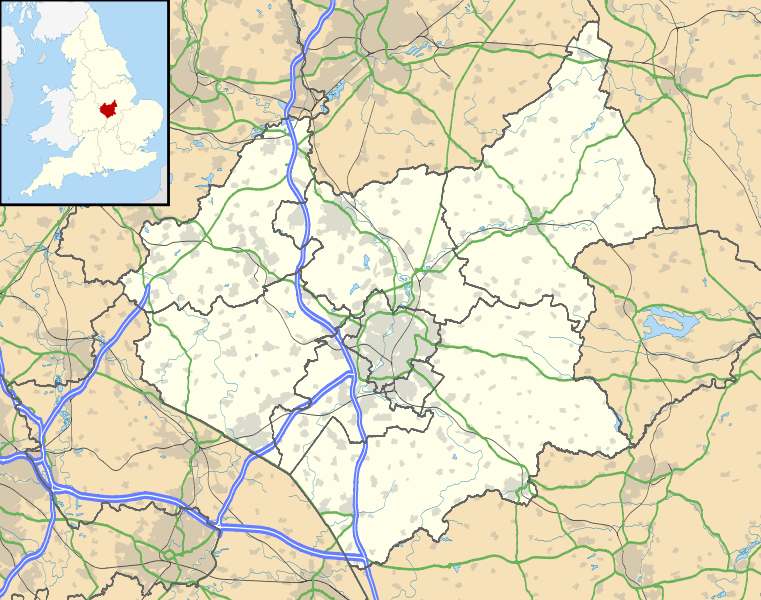 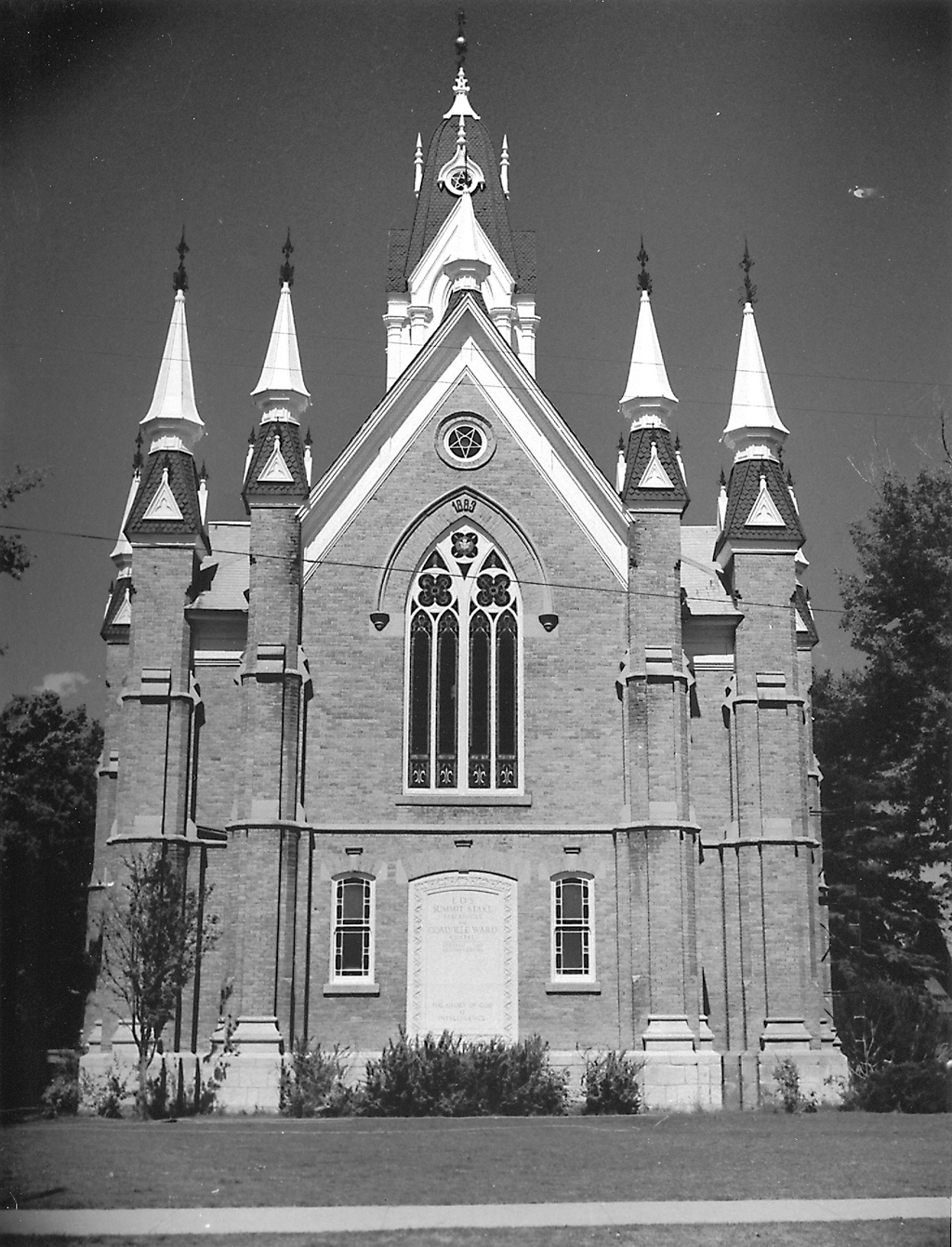 Coalville
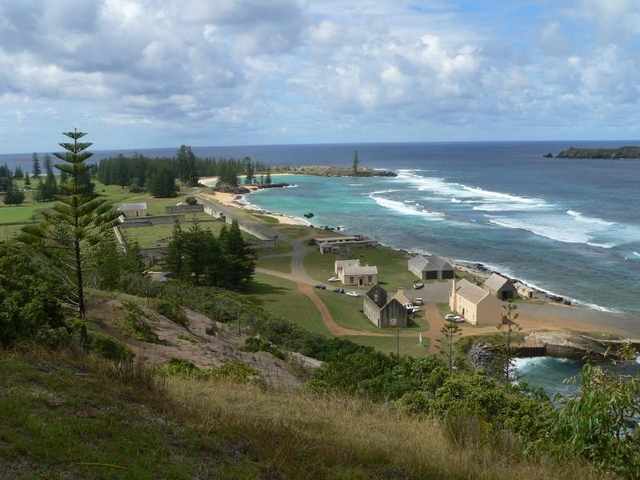 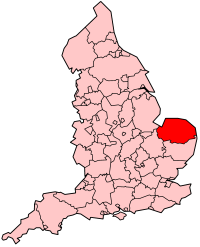 Norfolk
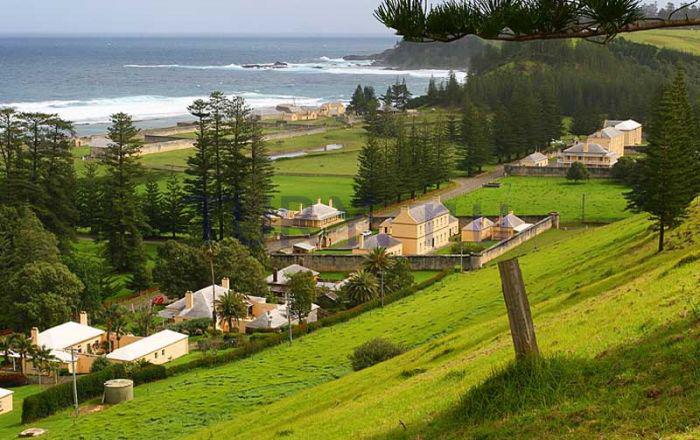 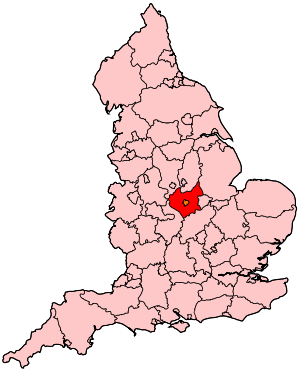 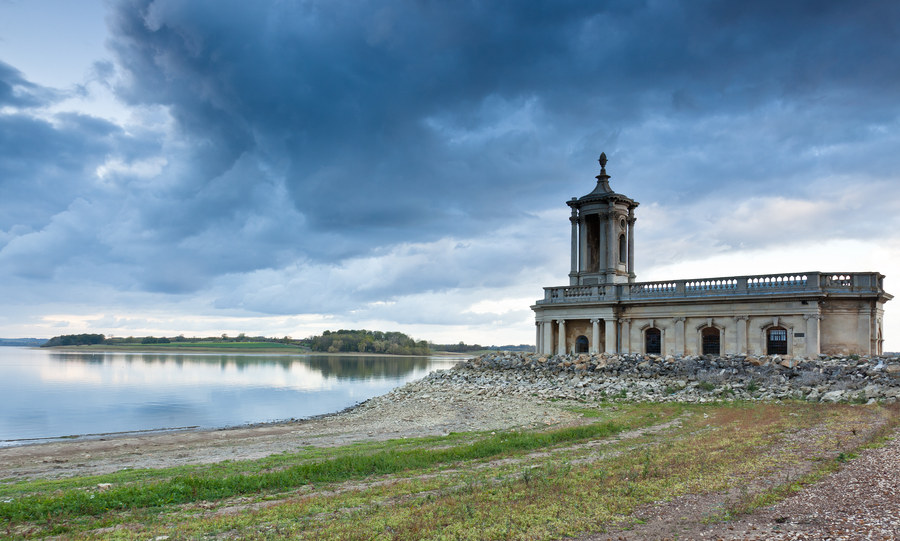 Leicestershire
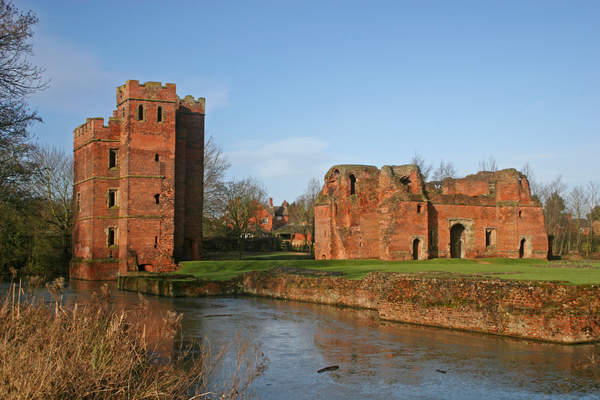 Скандинавский топонимический слой
используется топонимический элемент  toft: Langtoft, Moortoft, Eastoft, Fishtoft;

 выделяется компонент thwaite: Braithwaite, Greenthwait.
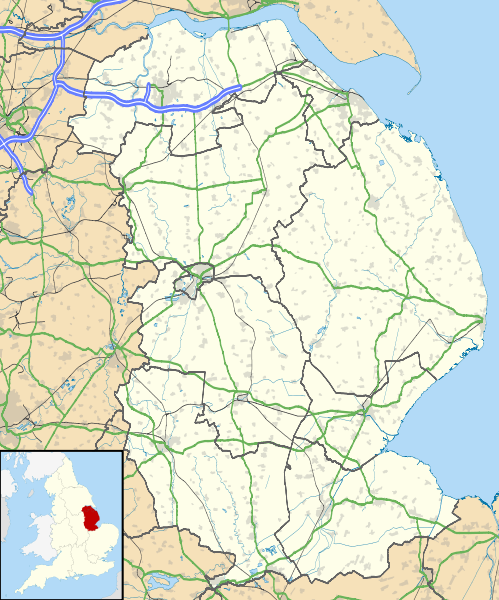 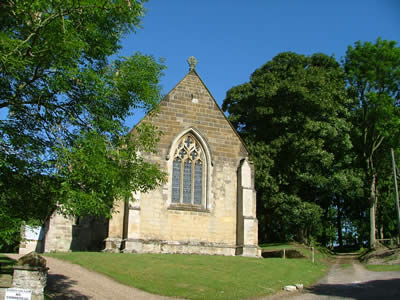 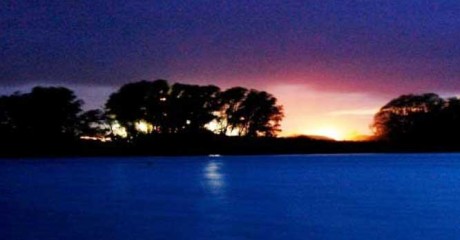 Langtoft
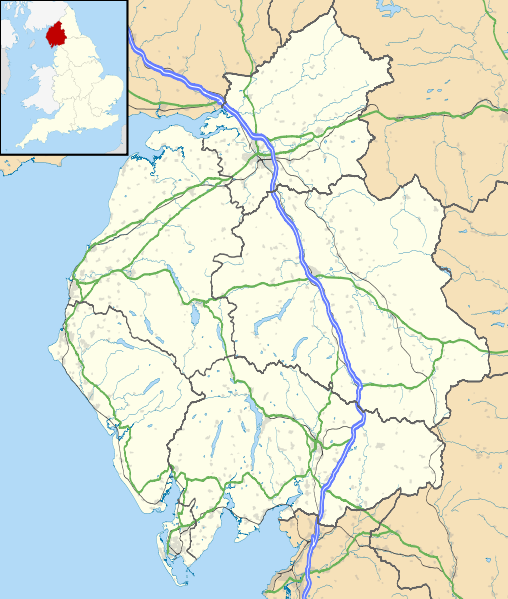 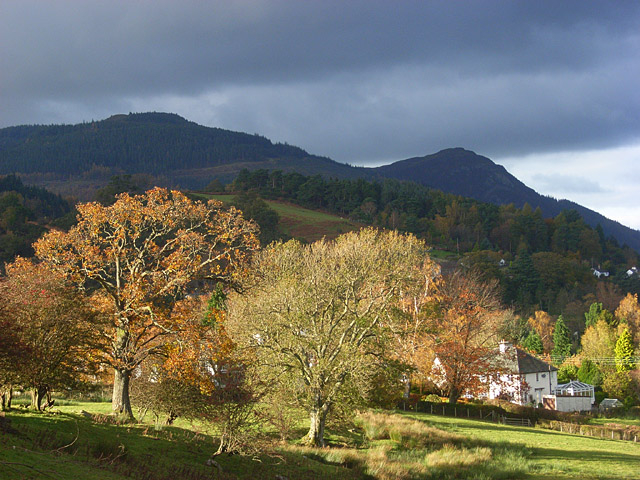 Braithwaite
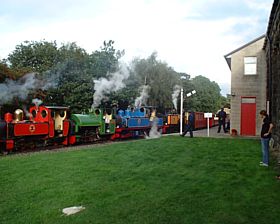 Анализ английских топонимов на                                                              примере художественного произведения
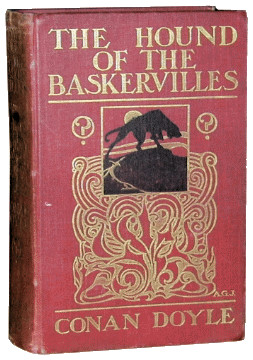 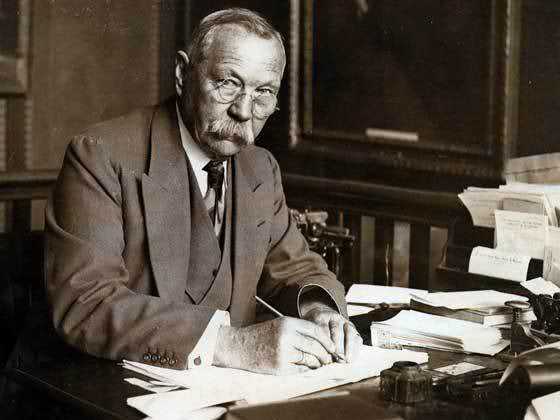 Конан Дойль
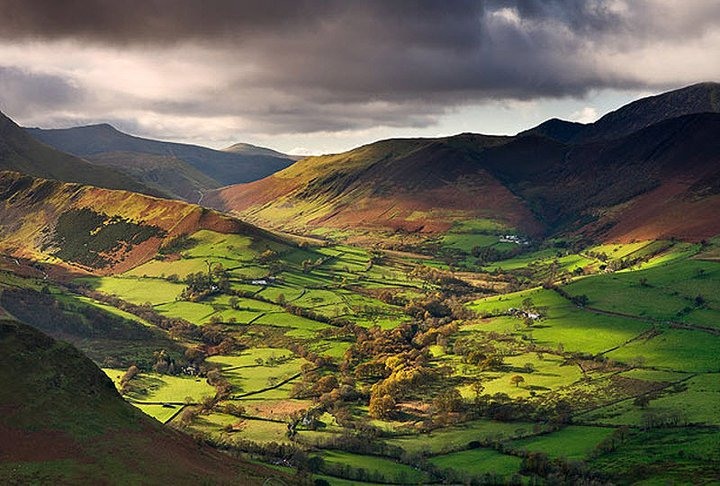 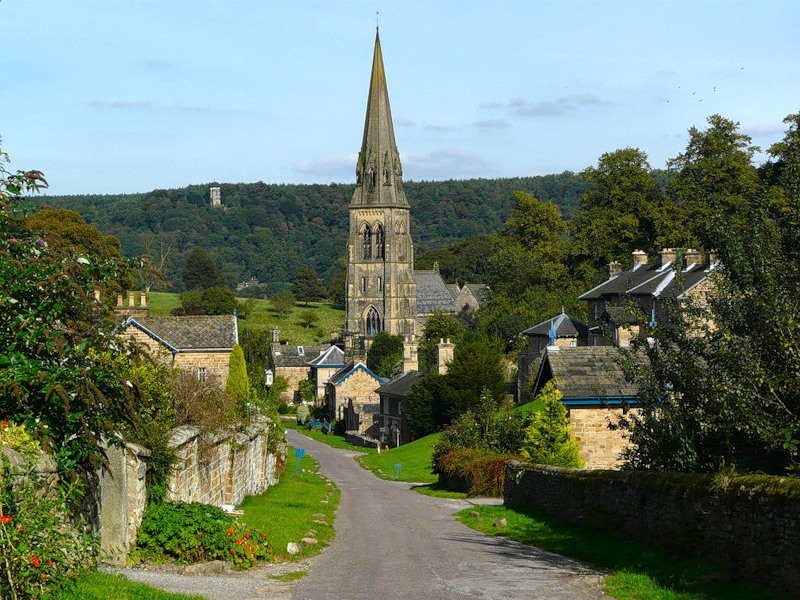 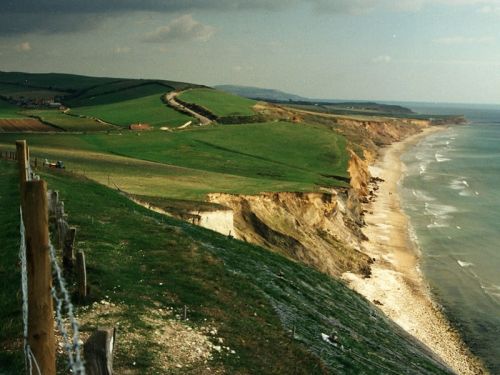 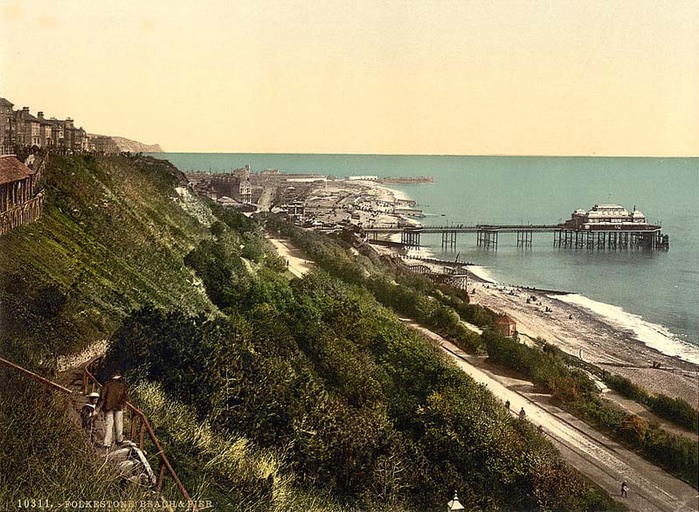 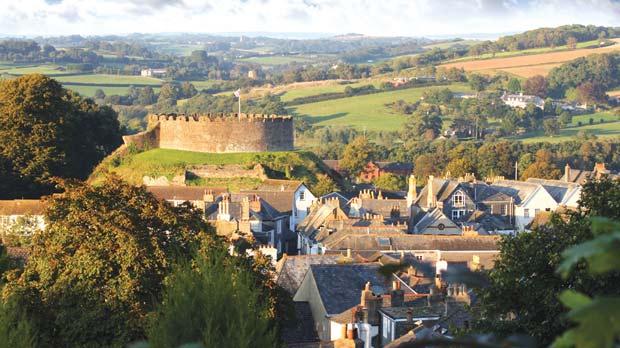 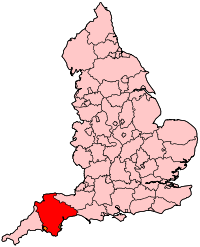 Девоншир
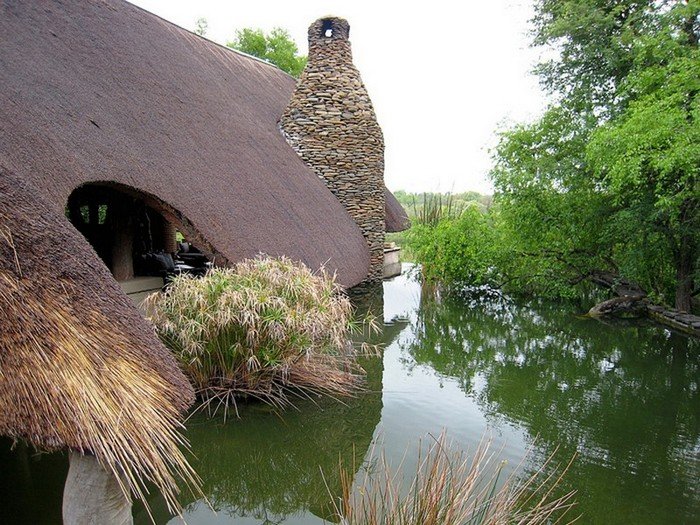 Спасибо за внимание!